Getting to Conferral

Spring 2025
Office of the Registrar – Degree Audit
Master’s Degrees – MA/MS Plan A or B and all other master’s programs  

Graduate Certificates and Post-Baccalaureate Certificate  

Sixth Year Certificate in Education
Sandra Cyr – Registrar Specialist/Degree Auditor 
DegreeAudit@uconn.edu – sandra.cyr@uconn.edu
February 12, 2025
Deadlines for Spring 2025
Apply for Graduation – is required for all Graduate Students to apply by February 14, 2025 and no later than May 9, 2025.

Plan of Study – must be signed by your committee members and submitted by February 14, 2025.

Advisement Reports – if your program utilizes advisement report, please work with your academic department concerning required information.

Final Comprehensive Exam – must be taken before May 11, 2025 if you program requires it.  Kuali form must be created after you take your exam. https://registrar.uconn.edu/forms/
 
Academic Calendar – https://registrar.uconn.edu/academic-calendar/
External Committee Member(s)
External Committee Member(s)
Graduate School Approval Required
External Committee Member(s) must be approved by the Graduate School if they are not affiliated with UConn before your plan of study signed.
Your department needs to email the Graduate School for the application, instructions & questions. graduatedean@uconn.edu 
Link for the application:
https://uconn.kualibuild.com/app/builder/app/63e3b5cf5155bf7e52657dc0/run
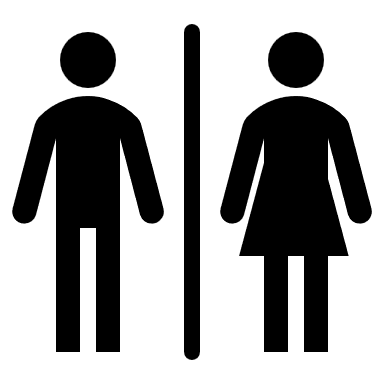 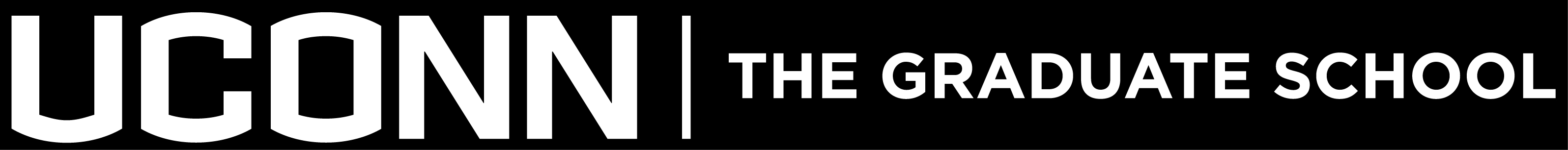 Transfer External Credits
CAN BE: 
25% of total credits required for a Masters or 6th Year Certificate Program (Ed)

MUST BE: 
Official transcript required from your external institution
Submit the Transfer Credit Request Form
Courses not older than 6 years old
Courses @ GRAD level only
Grades B- or higher

CANNOT: 
Course(s) used towards a completed degree from your external institution.
Planned to use towards a future degree at the external institution.
Shared Credits
Courses from Undergraduate Degree/Non-Degree at UConn

All Master’s Programs and 6th Year Certificates in Education
    Including:

4+1 Programs 
Accelerated Programs 
Fastrack Programs

Up to 12 credits of grad level courses can be shared, C- grade or higher.

Courses cannot be older than 6 years for all programs.

Certificate Program -  only 6 credits of grad level courses can be shared C- grade or higher. Courses cannot be older than 3 years.
Thesis Submission
Master’s Plan A - thesis must be defended before the 4/25/2025 deadline.

Create the Kuali form for your thesis approval page after you defend. Include your committee members on the form.  Must receive approved Kuali form no later then 4/25/2025.

Submit final approved thesis in Submittable before the deadline.

This link provides all detail for thesis format and instructions for Submittable and the links for Submittable and Kuali form.

https://registrar.uconn.edu/graduation/masters-degrees/
Terminal Master’s or Extra Degree
Terminal Master’s – for Plan A (thesis) or Plan B (non-thesis)

Will need the recommendation email from major advisor to withdraw from PhD program and add the master’s track to the student’s record.

For international students, I will also need approval from ISSS for program level change before updating the student’s record.

Extra Degree – for Plan A (thesis) or Plan B (non-thesis)

Plan A (thesis) – will need the recommendation email from major advisor confirming that you will continue with your PhD program.

Plan B (non-thesis) – if it’s based on your approved PhD plan of study and General Exam.
Questions
Any Questions?
Contact:
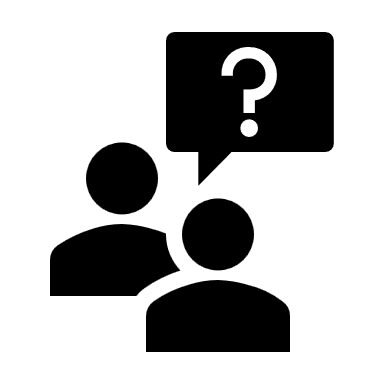 Sandra.Cyr@uconn.edu – Degree Auditor - All Masters and Grad Certificates
Jenn.Horan@uconn.edu   – Degree Auditor (PhD)
Laura.Mlyniec-Beam@uconn.edu – Assistant Registrar	
DegreeAudit@uconn.edu
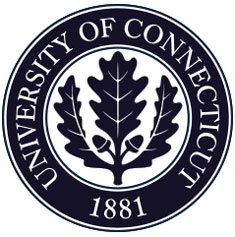